Problematika zanášení membrán a scalingu při zpracování skládkových výluhů membránovými technologiemi
Michal Kulhavý, Univerzita Pardubice
Jiří Cakl, Univerzita Pardubice
Lukáš Václavík, MemBrain, s.r.o.
Jiří Maršálek, MemBrain, s.r.o
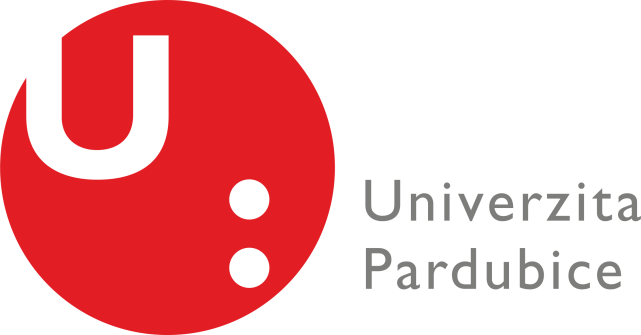 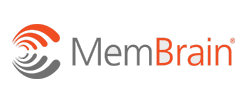 Skládkové výluhy
Proměnlivé množství tvořených výluhů a jejich složení

Většinou toxické pro životní prostředí a ekologii toku, nebezpečné pro podzemní vody

Můžou obsahovat těžké kovy a jiné toxické látky 

Vysoké znečištění organickými látkami (stovky až tisíce miligramů)

Vysoké zasolení (desítky mS/cm)
Současné metody odstraňování
Snížení množství výluhů, např. biomechanická předúprava 
Recyklace v tělese skládky
Likvidace na čistírnách odpadní vod
Tlakové membránové procesy (RO jednotky provozované při vysokých pracovních tlacích)
Spalování, odparka 
V teplejších oblastech využití sluneční energie pro odpařování a následné spalování
Membránové procesy
Tlakové membránové procesy - polopropustné membrány jako separační element, jako hnací síla transportu přes membránu se využívá tlakový rozdíl (dominantně reverzní osmóza)

Elektromembránové procesy - hnací síla transportu je gradient elektrického potenciálu (dominantně elektrodialýza)

Koncentrační polarizace -  rozdílná koncentrace rozpuštěných látek na/u povrchu membrány a v hlavním proudu

Scaling - ukládání částic na povrchu membrány vlivem jejich vysrážení nebo krystalizace

Zanášení membrány (fouling) - záchyt makromolekul, biologických materiálů a/nebo koloidních látek na membráně.
Reverzibilní - změnou hydrodynamických podmínek
Ireverzibilní - nutné chemické čištění
Cíle práce
Předúprava nástřiku mokřadem

Okyselování nástřiku v rámci možnosti snížení foulingu a scalingu

Předúprava nástřiku pomocí ED a její integrace do procesu

Provoz RO při nízkých pracovních tlacích do 15 bar a získání co nejvyššího konverzního poměru
Schéma procesu čištění výluhů
Schéma procesu čištění výluhů
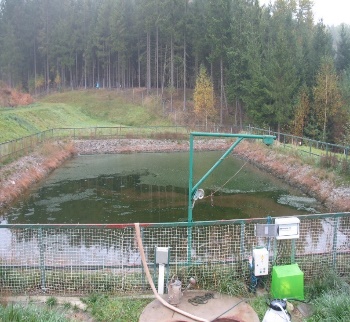 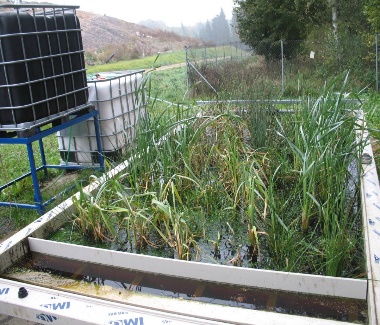 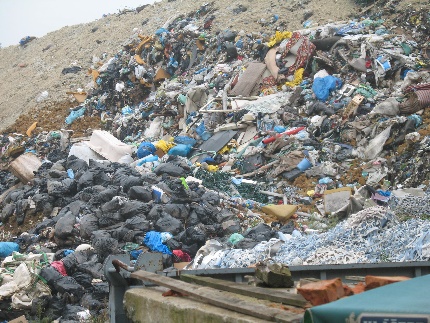 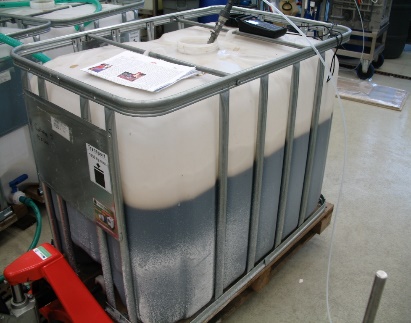 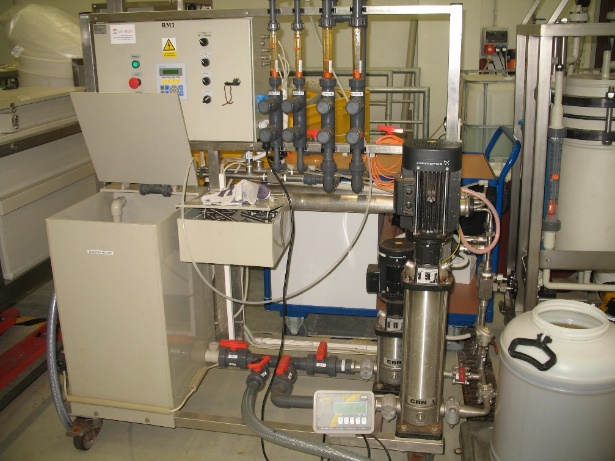 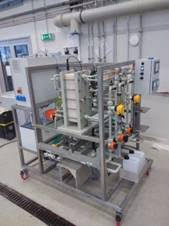 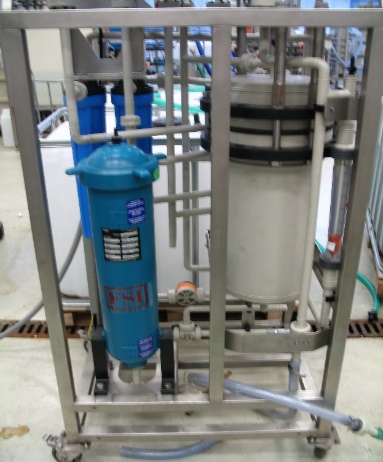 Metodika experimentu RO
Pro modelování a vyhodnocení saturačních indexů (LSI – CaCO3; BaSO4; SrSO4; CaSO4; Mg(OH)2) byly použity komerční programy ROSA (Dow Filmtec) a Design Systems (Toray) 

Experimenty byly prováděny vsádkově v objemech kolem 500 litrů do dosažení maximálního možného odsolení u ED a max. konverze u RO

U obou technologií byly prováděné solné testy pro ověření případného zanášení membrán 
Solný test s roztokem síranu sodného pro ED
Solný test s roztokem chloridu sodného pro RO
Složení surového výluhu a možnosti zanášení membrán
TOC – organické zanášení (huminové látky)
Huminové kyseliny – tvorba filtračního koláče u ED a RO
Fulvické kyseliny – nízkomolekulární, záporně nabité, průchod ED anex. membránou

Bor – Vysoké koncentrace ve výluhu, nízká rejekce membrán a znečištění permeátu

Železo – Z dlouhodobého hlediska možnost zanášení, limitní koncentrace pro membránové procesy je kolem 0,3 mg/l

Kyselina sírová – zvyšování koncentrace síranů a změna srážecí rovnováhy, především u baria
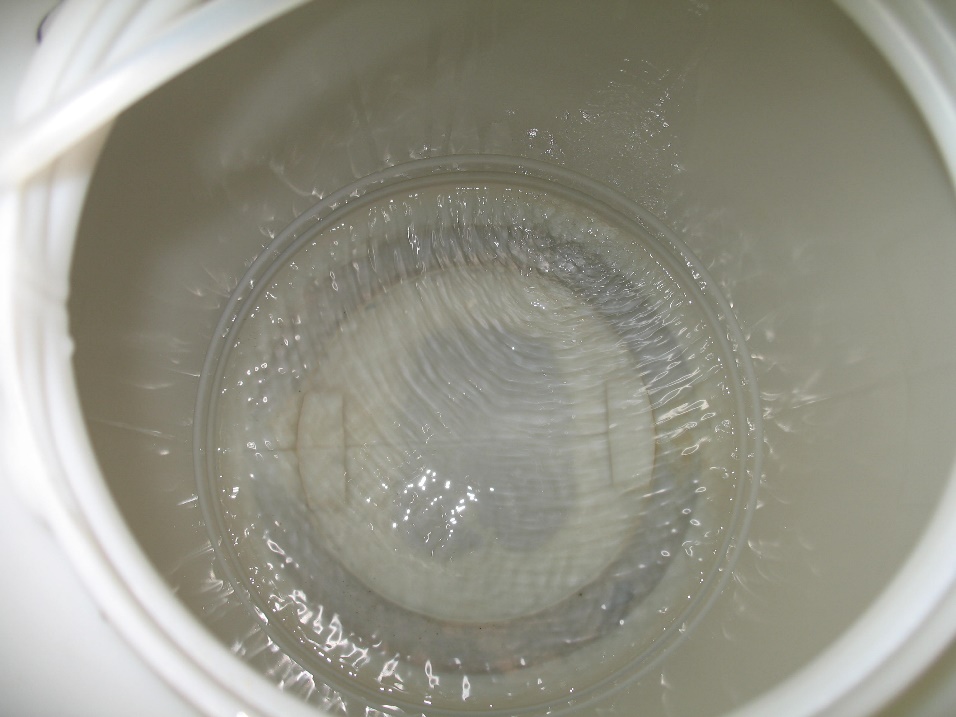 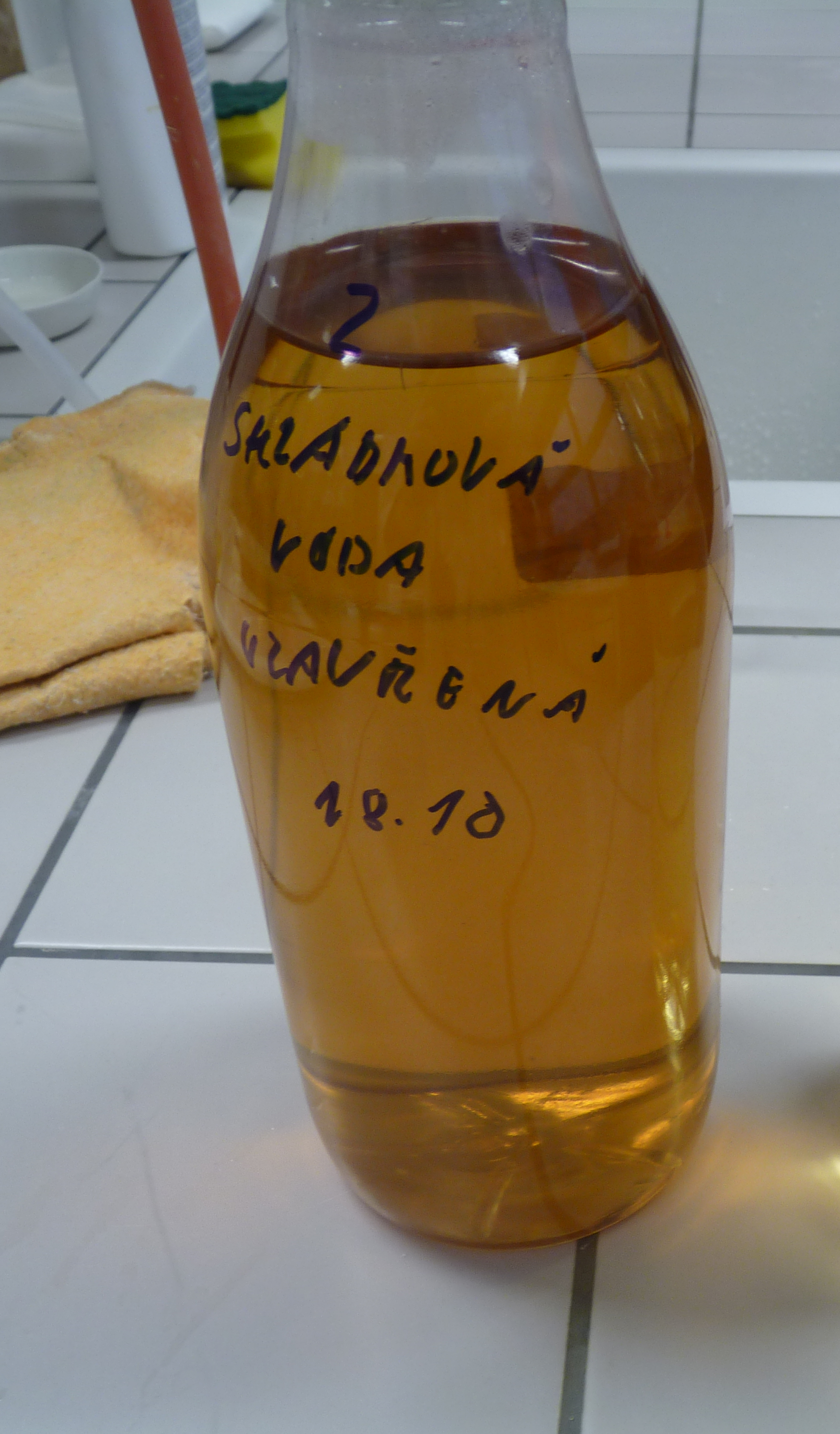 modelování saturačních parametrů pro membránové separace výluhů
Zastoupení prvků ve sraženině a obrázek vzniklé sraženiny, analyzováno pomocí elektronového mikroskopu
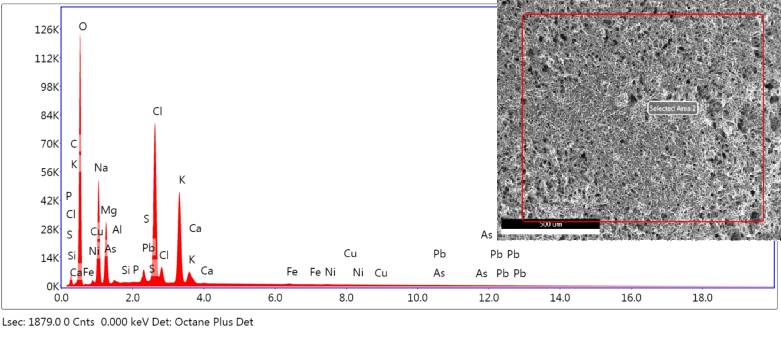 Průběh odsolení skládkových výluhů č. 1 a 2 elektrodialýzou
Solné testy pro ověření zanášení membrán a jejich čištění po elektrodialýze (experimenty s výluhy č. 1 a 2)
Průběh reverzní osmózy za konstantního tlakového rozdílu při separaci odsolených (č.1 a 2) a původních (č.3) skládkových výluhů
Závěr práce
Výsledky experimentů a jejich diskuze ukazují, že

při zpracování skládkových výluhů lze účinně využít elektrodialýzu i reverzní osmózu,
elektrodialýza umožňuje snížení solnosti výluhu, takže následná RO může být provozována při nízkých pracovních tlacích,
průběh obou procesů je ovlivňován zanášením huminovými látkami a případným srážením některých látek. Přitom vyšší náchylnost k zanášení vykazují aniontově výměnné elektrodialyzační membrány,
srážecí rovnováhy jsou ovlivňovány zejména hodnotou pH, 
ve výluzích byl vysoce překročen saturační index pro síran barnatý, avšak přítomné fulvické kyseliny lze považovat za přirozený antiskalant, který posunuje srážecí rovnováhu a zabraňuje při zvažovaných koncentracích srážení síranu barnatého na povrchu membrán.
Děkuji za pozornost

Michal Kulhavý